主日信息
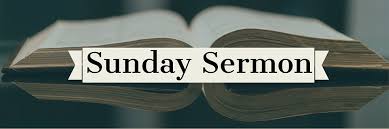 不要怕Stop being afraid
Boise Chinese Christian Church 
10/6/2024
【使徒行传 Acts 18:9-11】
9 夜间，主在异象中对保罗说：“不要怕，只管讲，不要闭口。Now the Lord spoke to Paul in the night by a vision, “Do not be afraid, but speak, and do not keep silent;
10 有我与你同在，必没有人下手害你，因为在这城里我有许多的百姓。” 
for I am with you, and no one will attack you to hurt you; for I have many people in this city.”
11 保罗在那里住了一年零六个月，将　神的道教训他们。And he continued there a year and six months, teaching the word of God among them.
【使徒行传 Acts 18:1，4-6】
1 这事以后，保罗离了雅典，来到哥林多。
After these things Paul departed from Athens and went to Corinth.
4 每逢安息日，保罗在会堂里辩论，劝化犹太人和希腊人。And he reasoned in the synagogue every Sabbath, and persuaded both Jews and Greeks.
5 西拉和提摩太从马其顿来的时候，保罗为道迫切，向犹太人证明耶稣是基督。
When Silas and Timothy had come from Macedonia, Paul was compelled by the Spirit, and testified to the Jews that Jesus is the Christ.
【使徒行传 Acts 18:1，4-6】
6 他们既抗拒、毁谤，保罗就抖着衣裳，说：“你们的罪归到你们自己头上（“罪”原文作“血”），与我无干（原文作“我却干净”）。从今以后，我要往外邦人那里去。”
But when they opposed him and blasphemed, he shook his garments and said to them, “Your blood be upon your own heads; I am clean. From now on I will go to the Gentiles.”
【使徒行传 Acts 18:9-11】
9 夜间，主在异象中对保罗说：“不要怕，只管讲，不要闭口。Now the Lord spoke to Paul in the night by a vision, “Do not be afraid, but speak, and do not keep silent;
10 有我与你同在，必没有人下手害你，因为在这城里我有许多的百姓。” 
for I am with you, and no one will attack you to hurt you; for I have many people in this city.”
11 保罗在那里住了一年零六个月，将　神的道教训他们。And he continued there a year and six months, teaching the word of God among them.
【马太福音 Matthew 28：19-20】
19 所以，你们要去使万民作我的门徒，奉父、子、圣灵的名给他们施洗。
Go therefore and make disciples of all the nations, baptizing them in the name of the Father and of the Son and of the Holy Spirit,
20 凡我所吩咐你们的，都教训他们遵守，我就常与你们同在，直到世界的末了。”
teaching them to observe all things that I have commanded you; and lo, I am with you always, even to the end of the age."
【罗马书 Romans 11：33-34】
33 深哉！　神丰富的智慧和知识。祂的判断何其难测！祂的踪迹何其难寻！
Oh, the depth of the riches both of the wisdom and knowledge of God! How unsearchable are His judgments and His ways past finding out!
34 谁知道主的心？谁作过祂的谋士呢？
"For who has known the mind of the LORD? Or who has become His counselor?"
【使徒行传 Acts 18:9-10a】
9 夜间，主在异象中对保罗说：“不要怕，只管讲，不要闭口。
Now the Lord spoke to Paul in the night by a vision, “Do not be afraid, but speak, and do not keep silent;
10a 有我与你同在……
for I am with you….
【诗篇 Psalms 23:2-4】
2 祂使我躺卧在青草地上，领我在可安歇的水边；
He makes me to lie down in green pastures; He leads me beside the still waters.
3 祂使我的灵魂苏醒，为自己的名引导我走义路。
He restores my soul; He leads me in the paths of righteousness For His name’s sake.
4 我虽然行过死荫的幽谷，也不怕遭害，因为你与我同在；你的杖，你的竿，都安慰我。
Yea, though I walk through the valley of the shadow of death, I will fear no evil; For You are with me; Your rod and Your staff, they comfort me.
【腓立比书腓 Philippians 3:10】
使我认识基督，晓得祂复活的大能，并且晓得和祂一同受苦，效法祂的死，
that I may know Him and the power of His resurrection, and the fellowship of His sufferings, being conformed to His death,
【彼得前书 1 Peter 4:12-13】
12 亲爱的弟兄啊，有火炼的试验临到你们，不要以为奇怪（似乎是遭遇非常的事），
Beloved, do not think it strange concerning the fiery trial which is to try you, as though some strange thing happened to you;
13 倒要欢喜，因为你们是与基督一同受苦，使你们在祂荣耀显现的时候，也可以欢喜快乐。
but rejoice to the extent that you partake of Christ’s sufferings, that when His glory is revealed, you may also be glad with exceeding joy.
【罗马书 Romans 8:17】
既是儿女，便是后嗣，就是　神的后嗣，和基督同作后嗣。如果我们和祂一同受苦，也必和祂一同得荣耀。
and if children, then heirs—heirs of God and joint heirs with Christ, if indeed we suffer with Him, that we may also be glorified together.
【使徒行传 Acts 18:10】
有我与你同在，必没有人下手害你，因为在这城里我有许多的百姓。” 
for I am with you, and no one will attack you to hurt you; for I have many people in this city.”
【约翰福音 John 6:13-15，24-26】
13 他们便将那五个大麦饼的零碎，就是众人吃了剩下的，收拾起来，装满了十二个篮子。
Therefore they gathered them up, and filled twelve baskets with the fragments of the five barley loaves which were left over by those who had eaten.
14 众人看见耶稣所行的神迹，就说：“这真是那要到世间来的先知。” 
Then those men, when they had seen the sign that Jesus did, said, “This is truly the Prophet who is to come into the world.”
【约翰福音 John 6:13-15，24-26】
15 耶稣既知道众人要来强逼祂作王，就独自又退到山上去了。
Therefore when Jesus perceived that they were about to come and take Him by force to make Him king, He departed again to the mountain by Himself alone.
24 众人见耶稣和门徒都不在那里，就上了船，往迦百农去找耶稣。
when the people therefore saw that Jesus was not there, nor His disciples, they also got into boats and came to Capernaum, seeking Jesus.
【约翰福音 John 6:13-15，24-26】
25 既在海那边找着了，就对祂说：“拉比，是几时到这里来的？” 
And when they found Him on the other side of the sea, they said to Him, “Rabbi, when did You come here?”
26 耶稣回答说：“我实实在在地告诉你们：你们找我，并不是因见了神迹，乃是因吃饼得饱。
Jesus answered them and said, “Most assuredly, I say to you, you seek Me, not because you saw the signs, but because you ate of the loaves and were filled.
【马太福音 Matthew 8:18-20】
18 耶稣见许多人围着祂，就吩咐渡到那边去。
And when Jesus saw great multitudes about Him, He gave a command to depart to the other side.
19 有一个文士来对祂说：“夫子，你无论往哪里去，我要跟从你。” Then a certain scribe came and said to Him, “Teacher, I will follow You wherever You go.”
20 耶稣说：“狐狸有洞，天空的飞鸟有窝，人子却没有枕头的地方。”
And Jesus said to him, “Foxes have holes and birds of the air have nests, but the Son of Man has nowhere to lay His head.”
【约翰福音 John 6:66-68】
66 从此，祂门徒中多有退去的，不再和祂同行。
From that time many of His disciples went back and walked with Him no more.
67 耶稣就对那十二个门徒说：“你们也要去吗？” Then Jesus said to the twelve, “Do you also want to go away?”
68 西门彼得回答说：“主啊，你有永生之道，我们还归从谁呢？
But Simon Peter answered Him, “Lord, to whom shall we go? You have the words of eternal life.
【使徒行传 Acts 18：9-11】
9 夜间，主在异象中对保罗说:“不要怕，只管讲，不要闭口；One night the Lord spoke to Paul in a vision: 'Do not be afraid; keep on speaking, do not be silent.
10 有我与你同在，必没有人下手害你，因为在这城里我有许多的百姓。”
For I am with you, and no one is going to attack and harm you, because I have many people in this city.'
11 保罗在那里住了一年零六个月，将　神的道教训他们。 So Paul stayed for a year and a half, teaching them the word of God.
【提摩太前书 1 Timothy 1:13-16】
13 我从前是亵渎　神的，逼迫人的，侮慢人的，然而我还蒙了怜悯，因我是不信、不明白的时候而作的。
although I was formerly a blasphemer, a persecutor, and an insolent man; but I obtained mercy because I did it ignorantly in unbelief.
14 并且我主的恩是格外丰盛，使我在基督耶稣里有信心和爱心。
And the grace of our Lord was exceedingly abundant, with faith and love which are in Christ Jesus.
【提摩太前书 1 Timothy 1:13-16】
15 “基督耶稣降世，为要拯救罪人。”这话是可信的，是十分可佩服的。在罪人中我是个罪魁。
This is a faithful saying and worthy of all acceptance, that Christ Jesus came into the world to save sinners, of whom I am chief.
16 然而我蒙了怜悯，是因耶稣基督要在我这罪魁身上显明祂一切的忍耐，给后来信祂得永生的人作榜样。
However, for this reason I obtained mercy, that in me first Jesus Christ might show all longsuffering, as a pattern to those who are going to believe on Him for everlasting life.